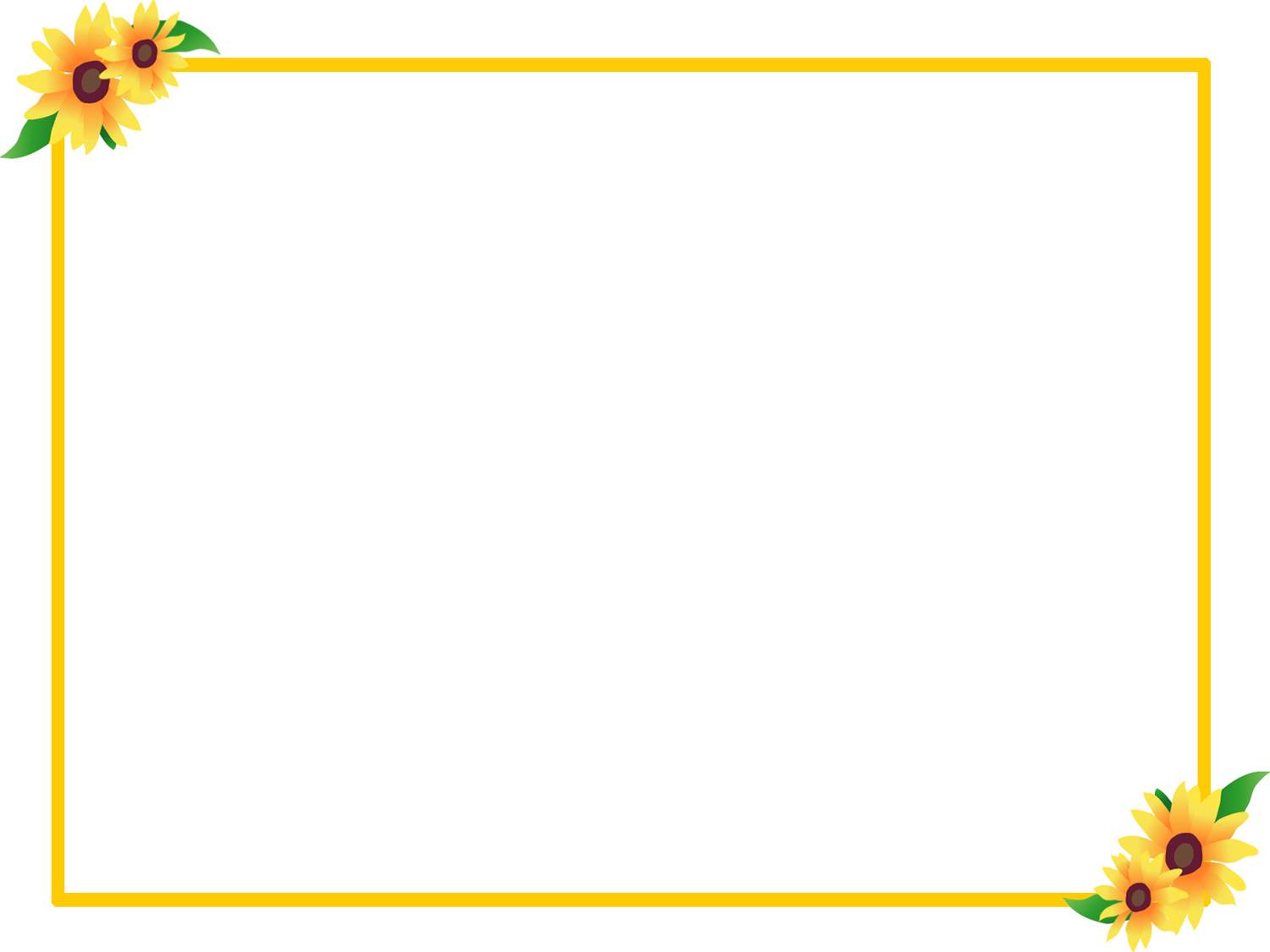 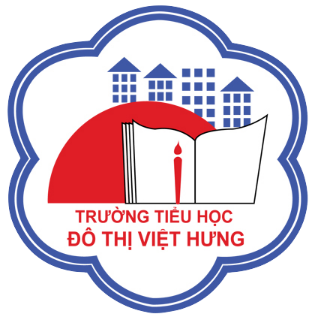 ỦY BAN NHÂN DÂN QUẬN LONG BIÊN
TRƯỜNG TIỂU HỌC ĐÔ THỊ VIỆT HƯNG
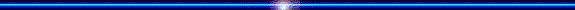 BÀI GIẢNG ĐIỆN TỬ
KHỐI 3
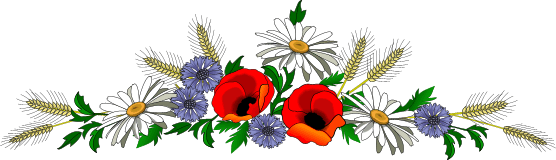 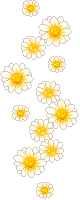 MÔN: TOÁN
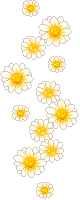 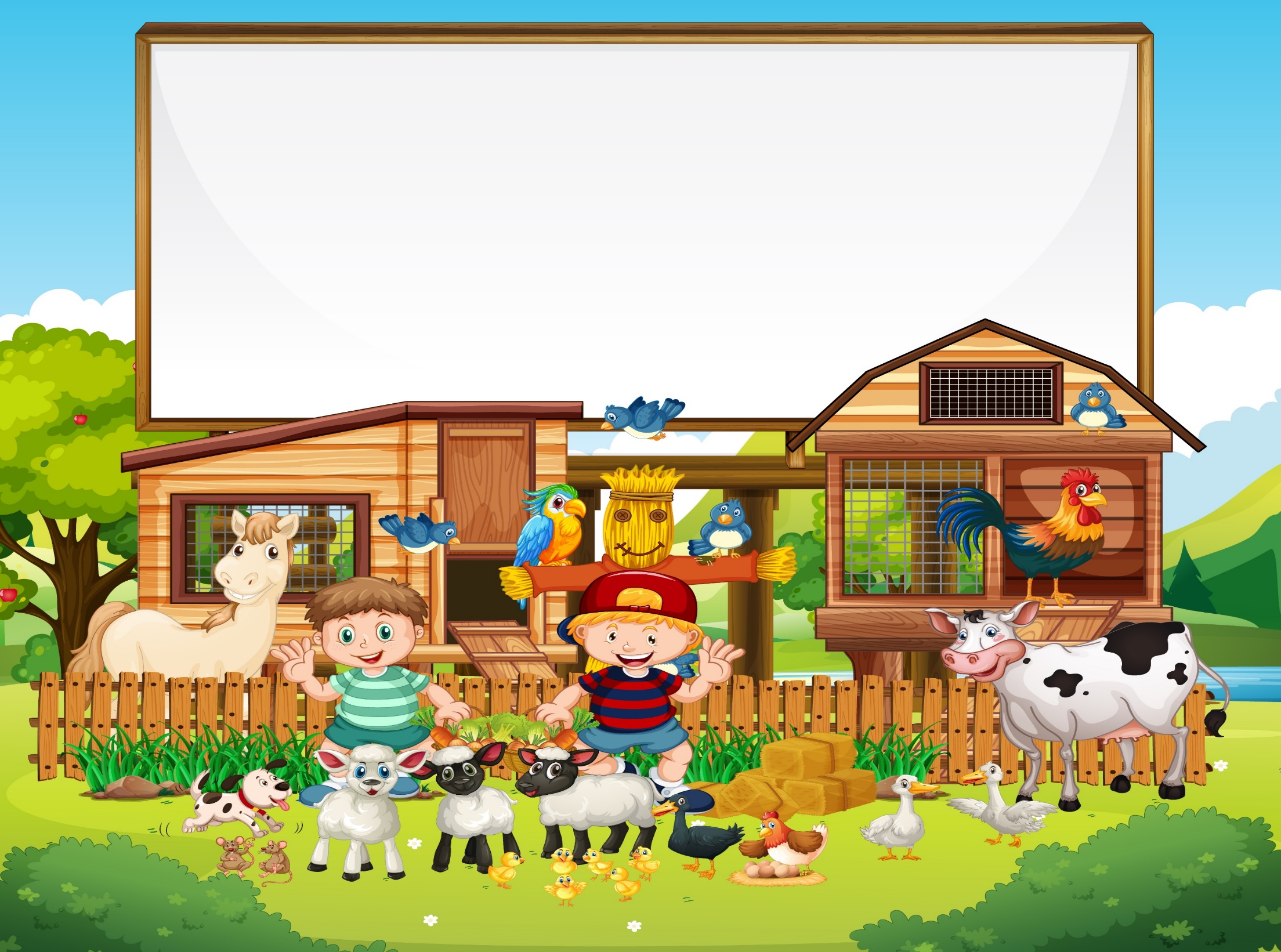 Chào mừng các con 
đến với tiết Toán
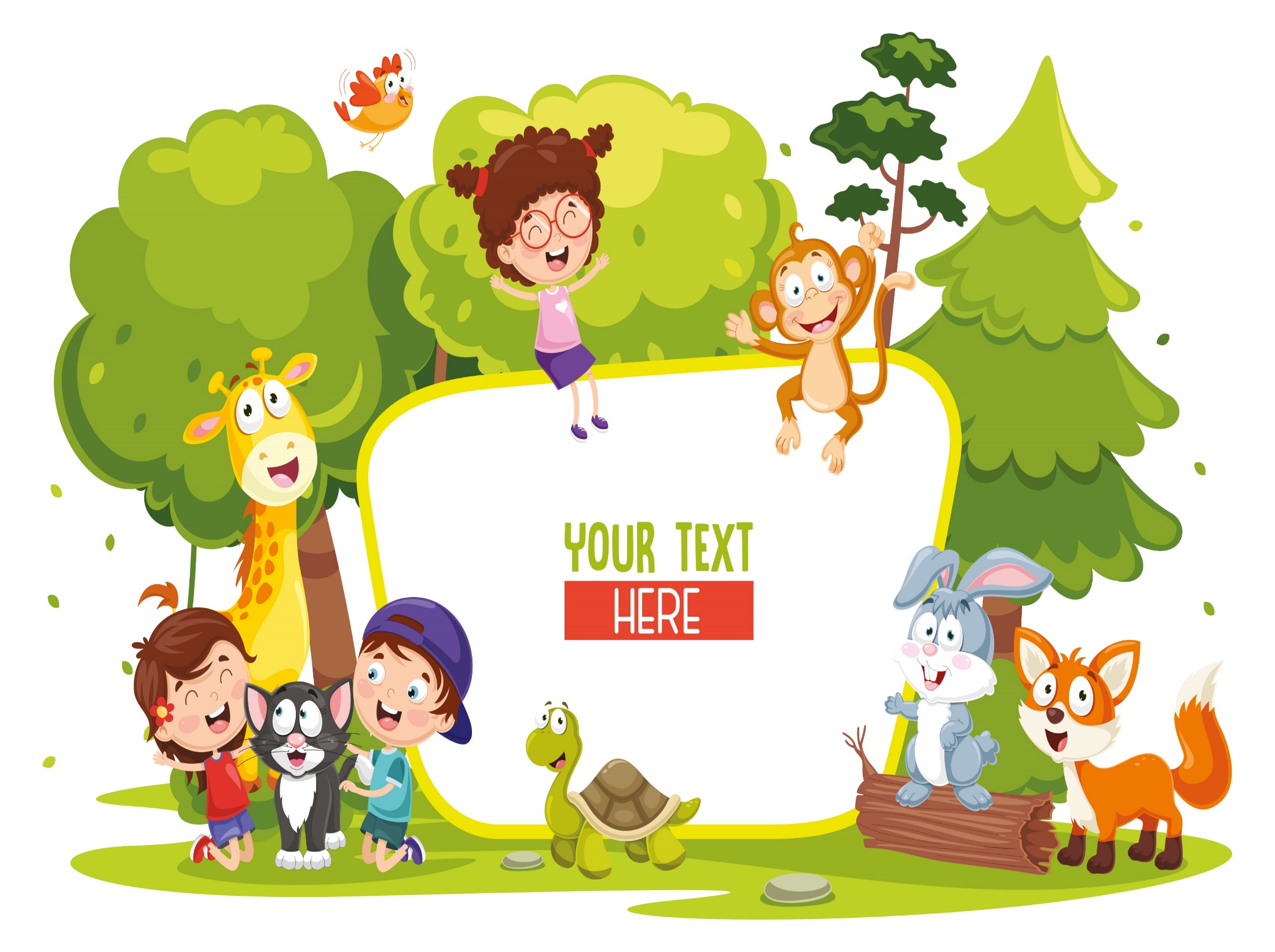 Khởi động
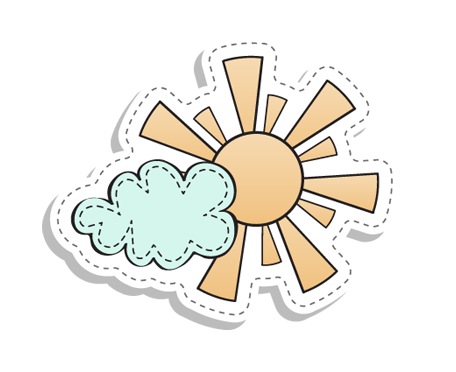 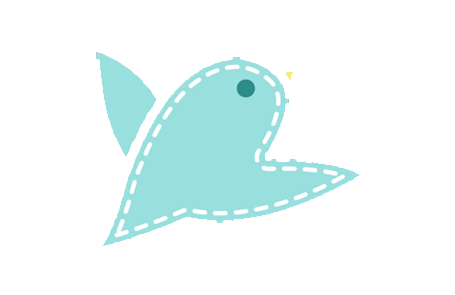 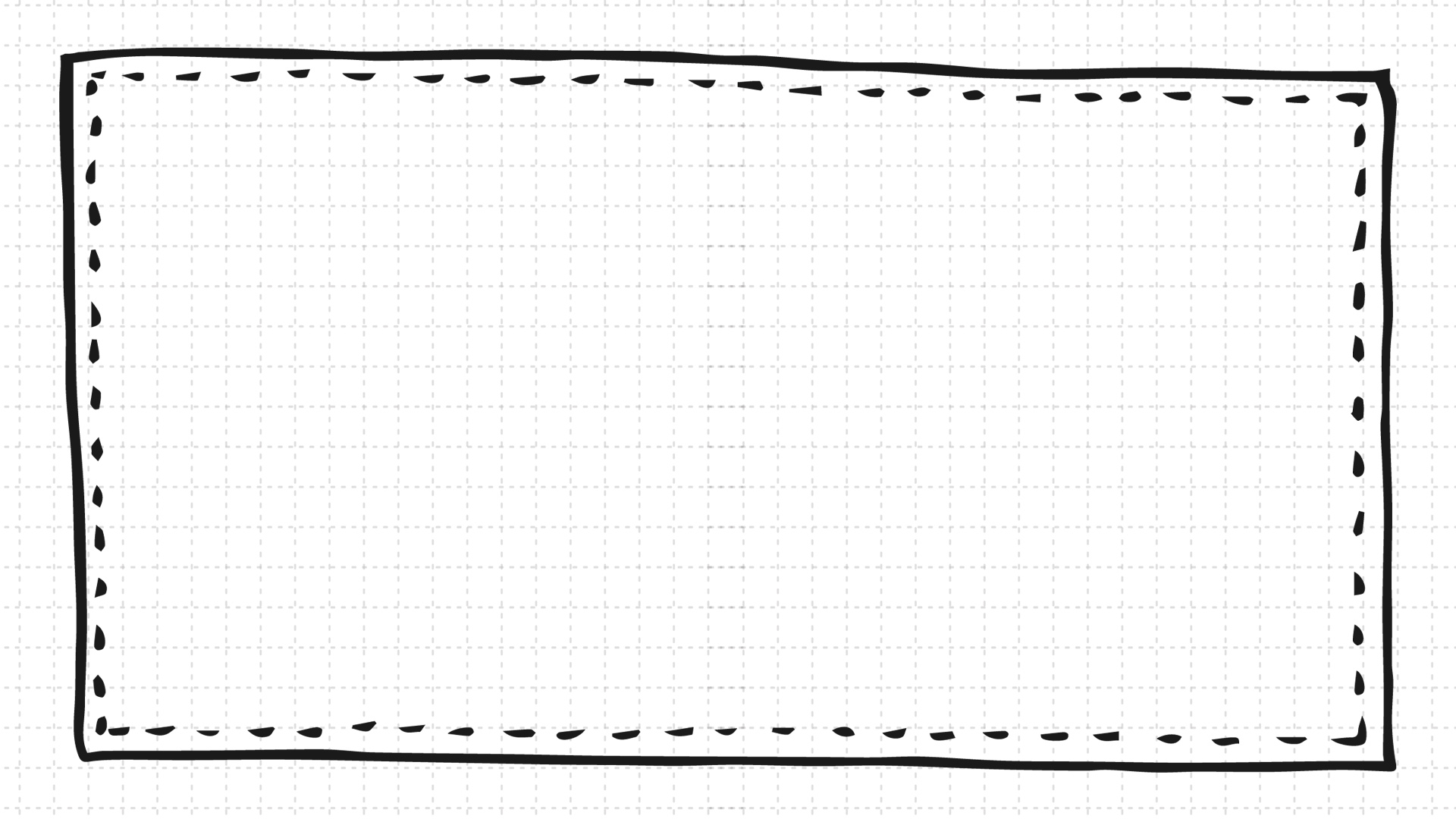 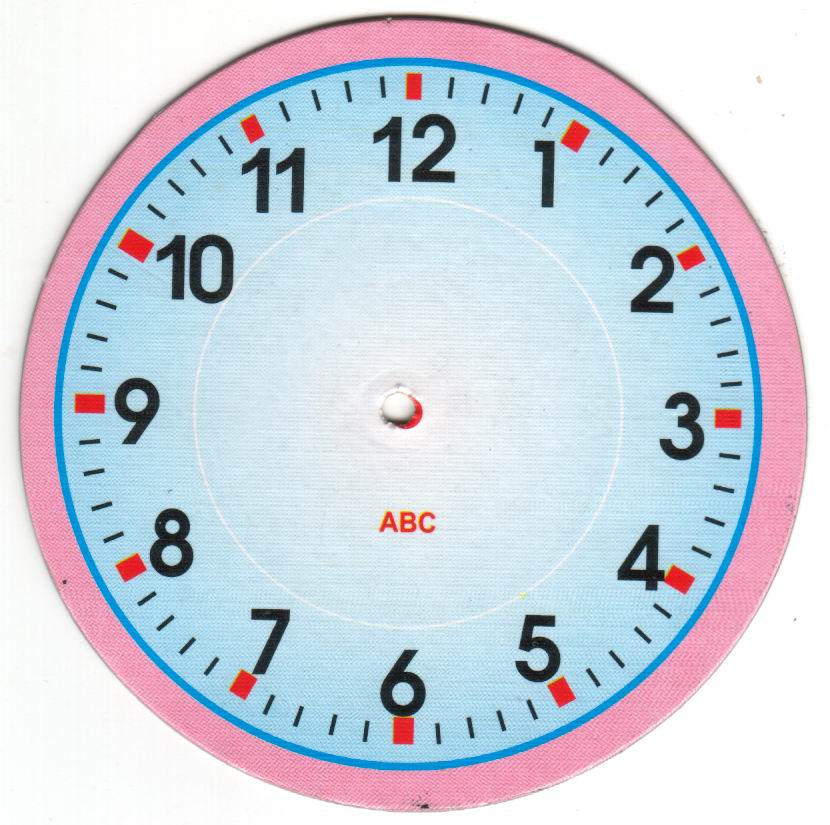 6 giờ 10 phút
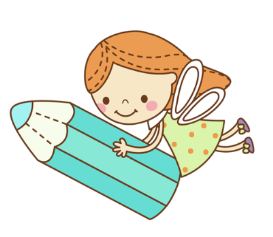 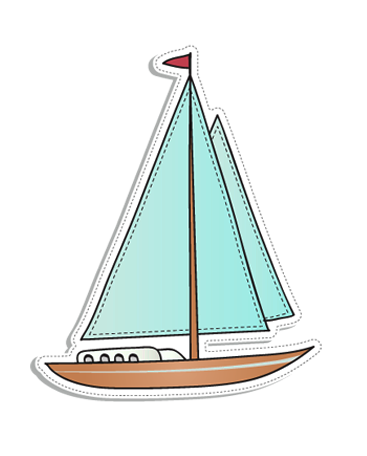 Kim giờ ở vị trí hơn số 6 một chút và kim phút chỉ số 2
Nêu vị trí của kim giờ và kim phút trên đồng hồ?
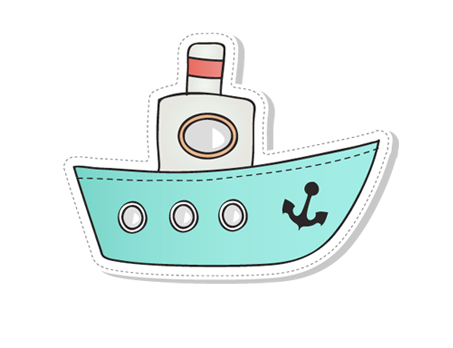 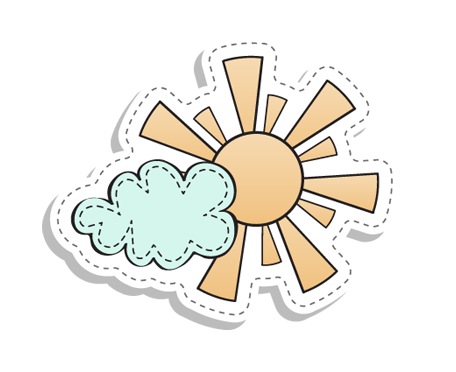 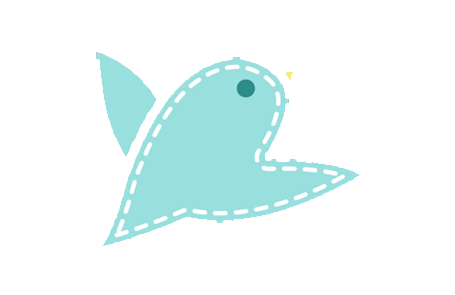 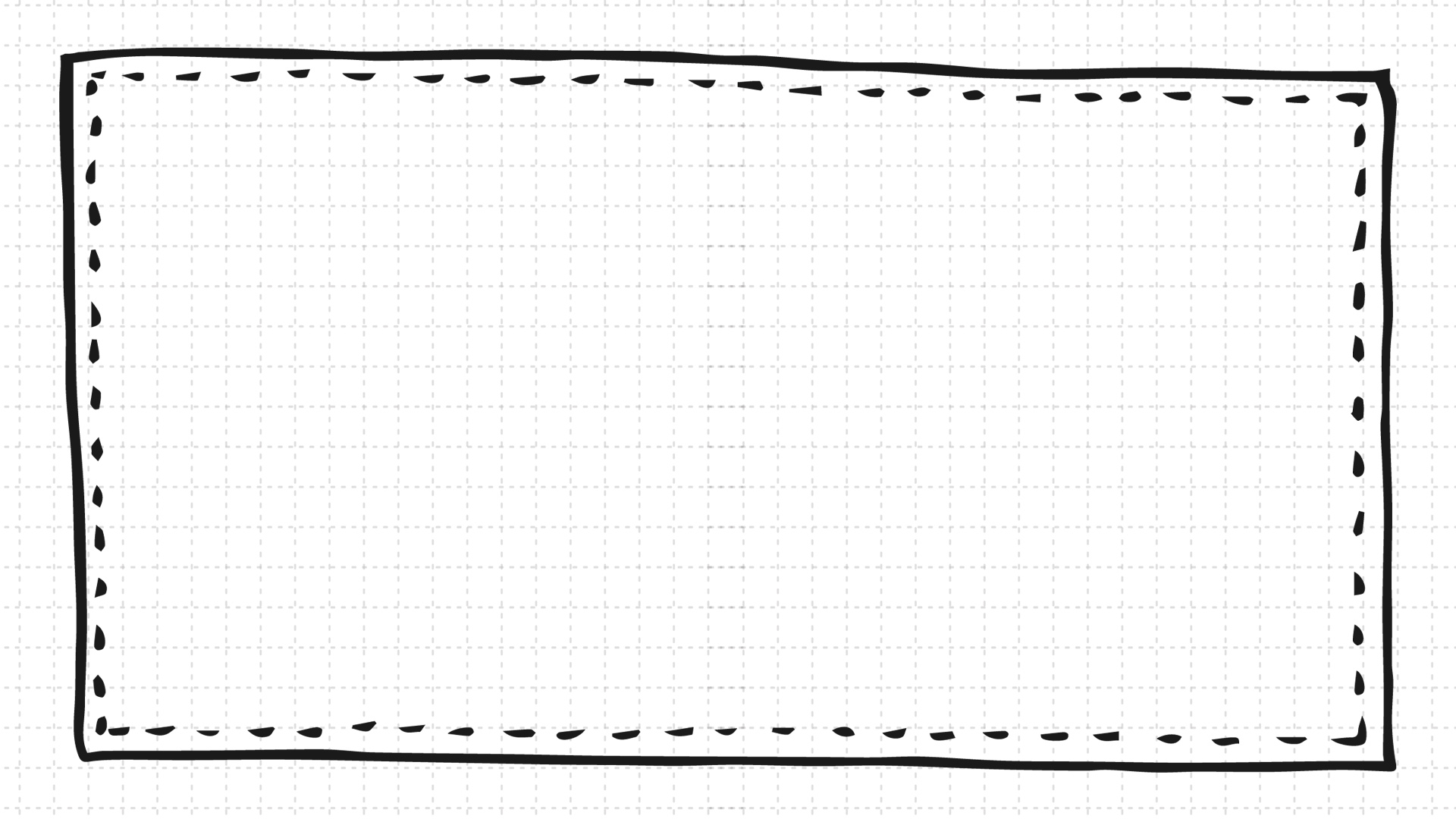 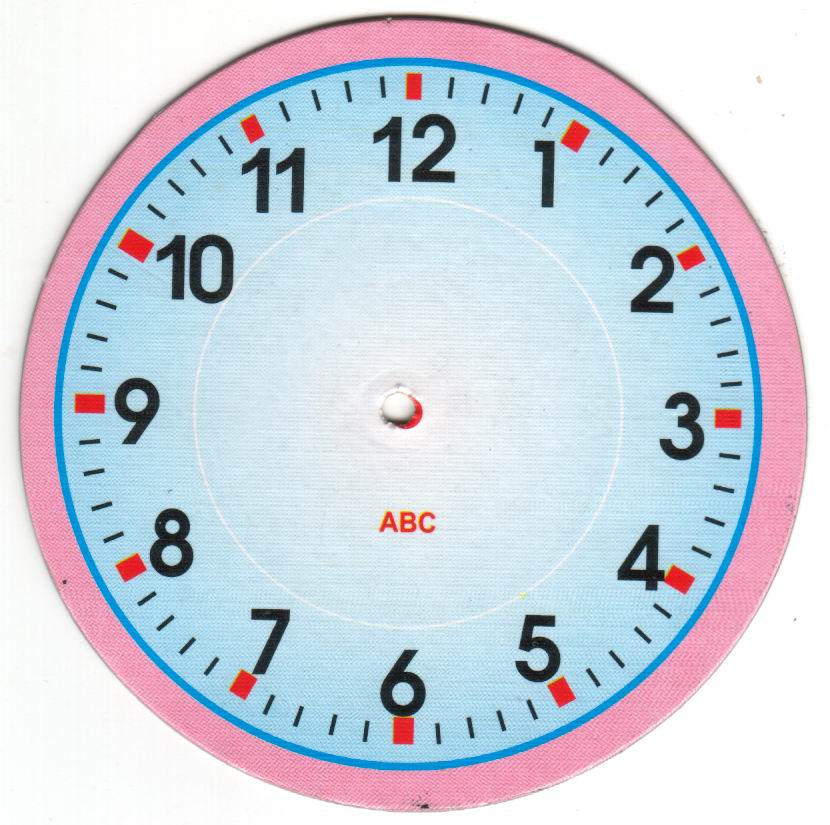 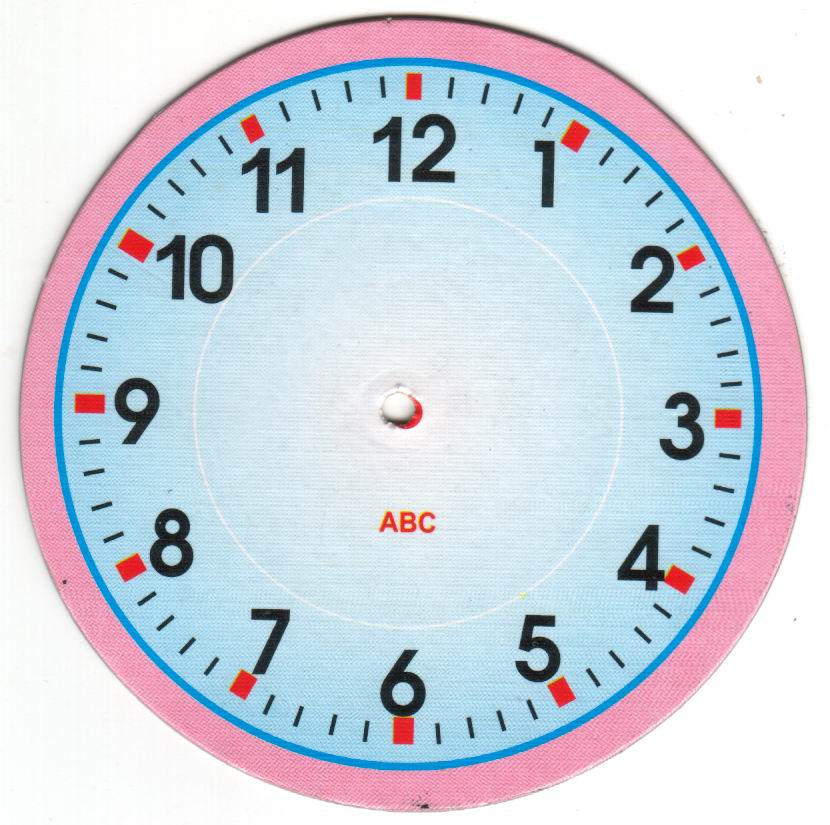 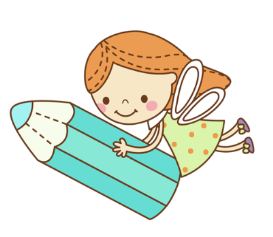 Kim phút của 2 đồng hồ này có gì đặc biệt?
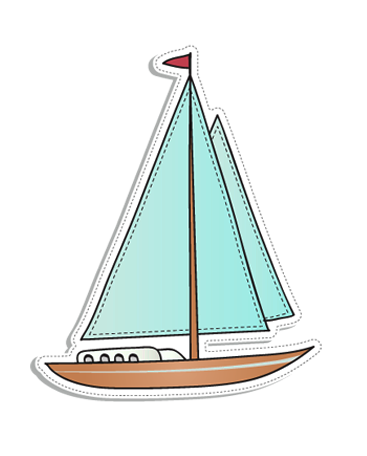 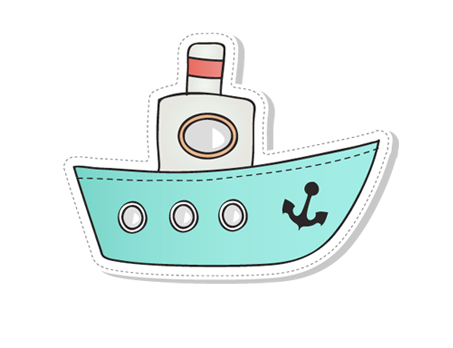 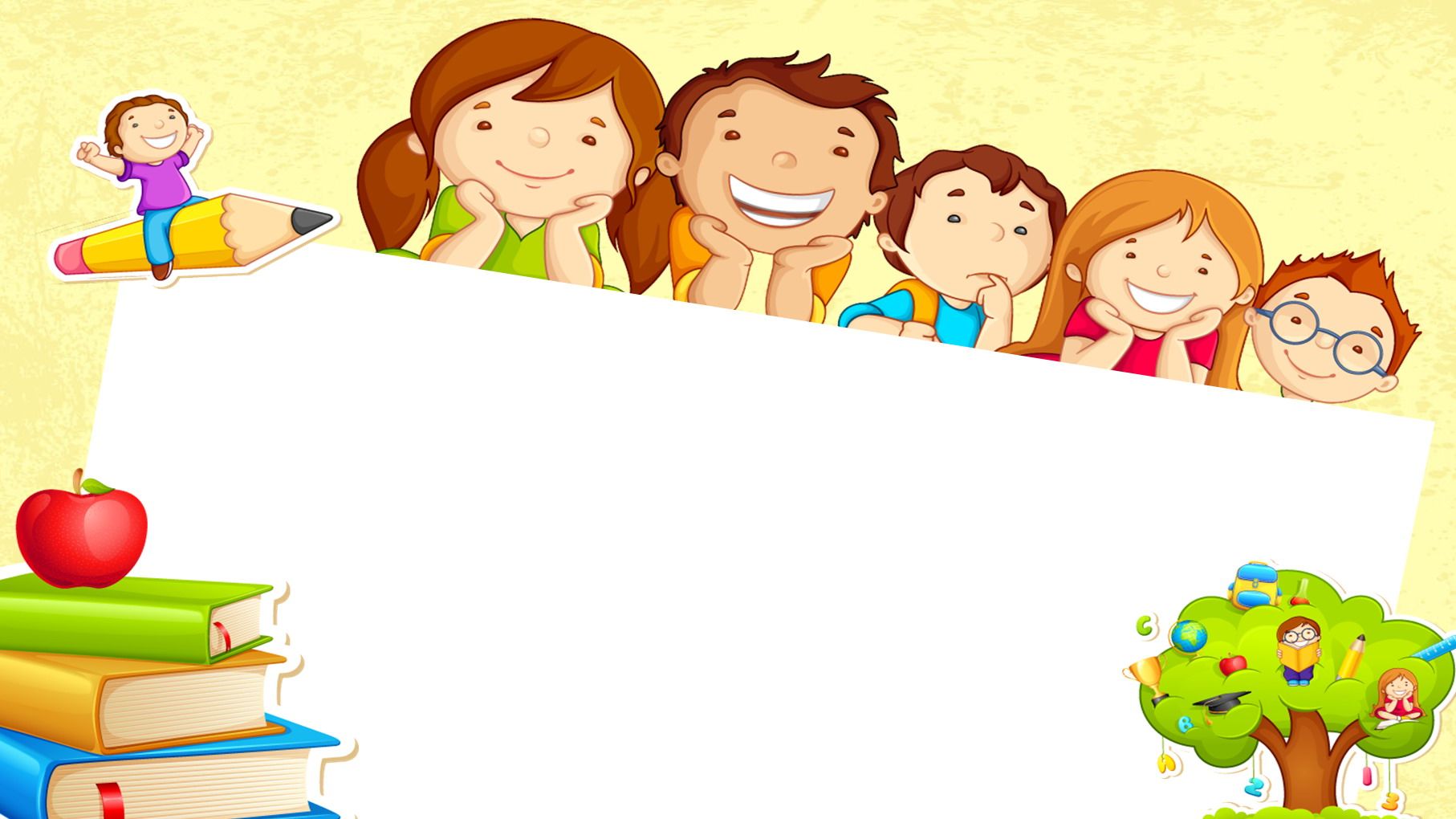 Thứ sáu ngày 4 tháng 3 năm 2022
Toán
Thực hành xem đồng hồ
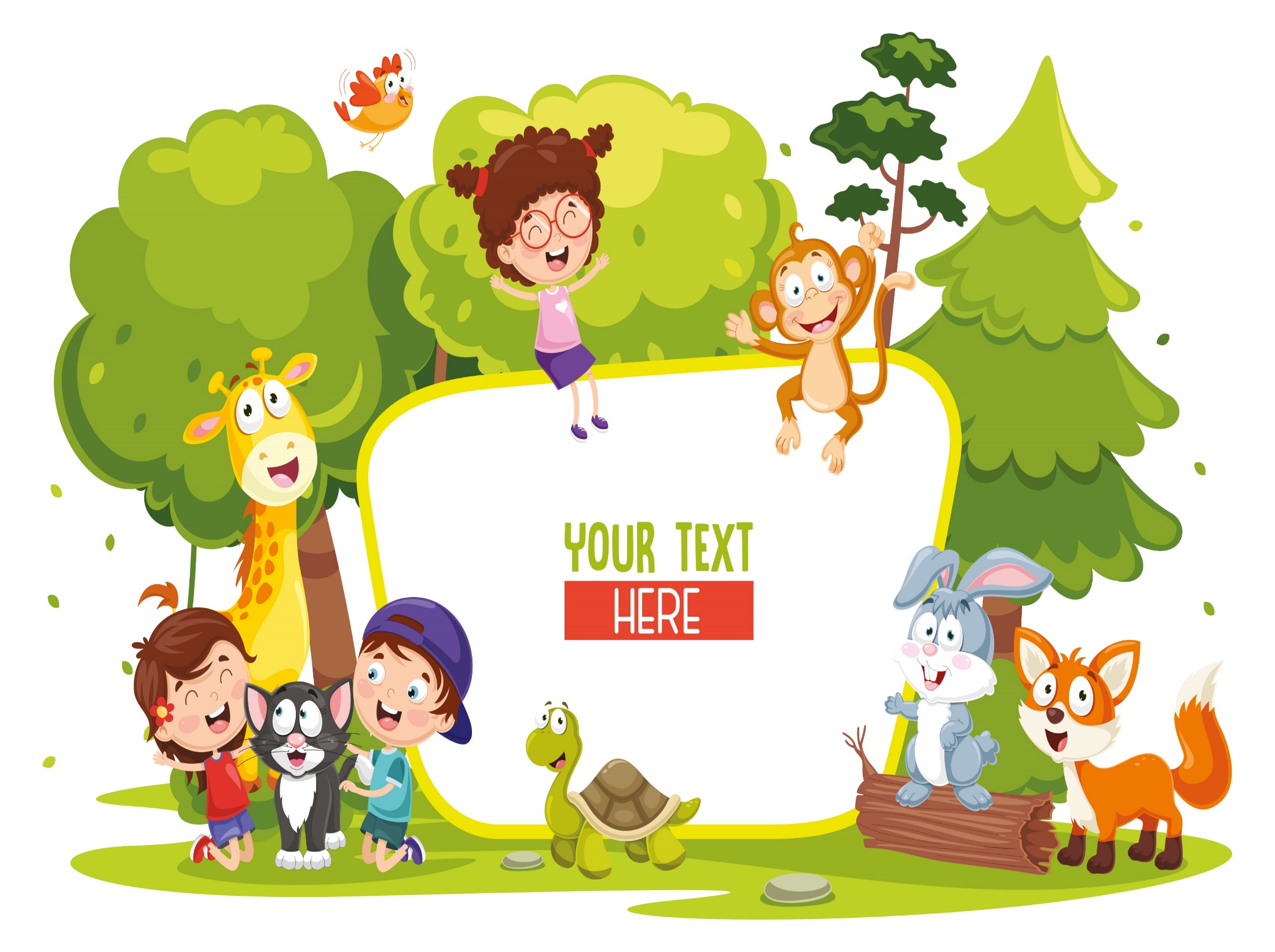 HÌNH THÀNH
KIẾN THỨC MỚI
1 phút
5 phút
Khi kim phút chạy từ số 12 đến số 1 tức là đồng hồ đã chạy được bao nhiêu phút?
2 phút
3 phút
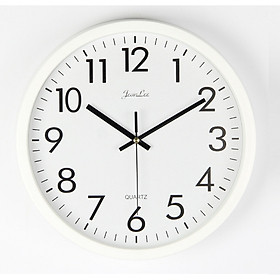 Từ số 12 đến số 1 
có mấy khoảng nhỏ?
Mỗi khoảng đó tương ứng với mấy phút?
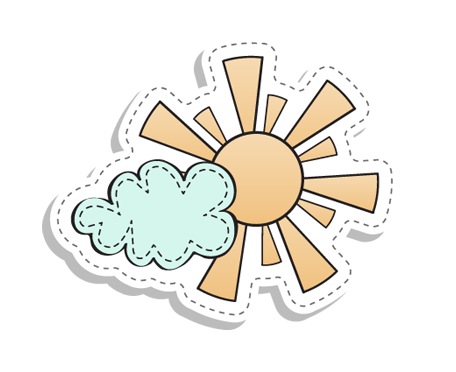 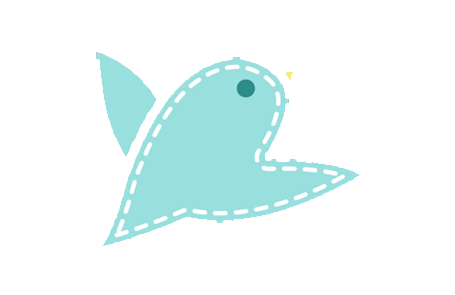 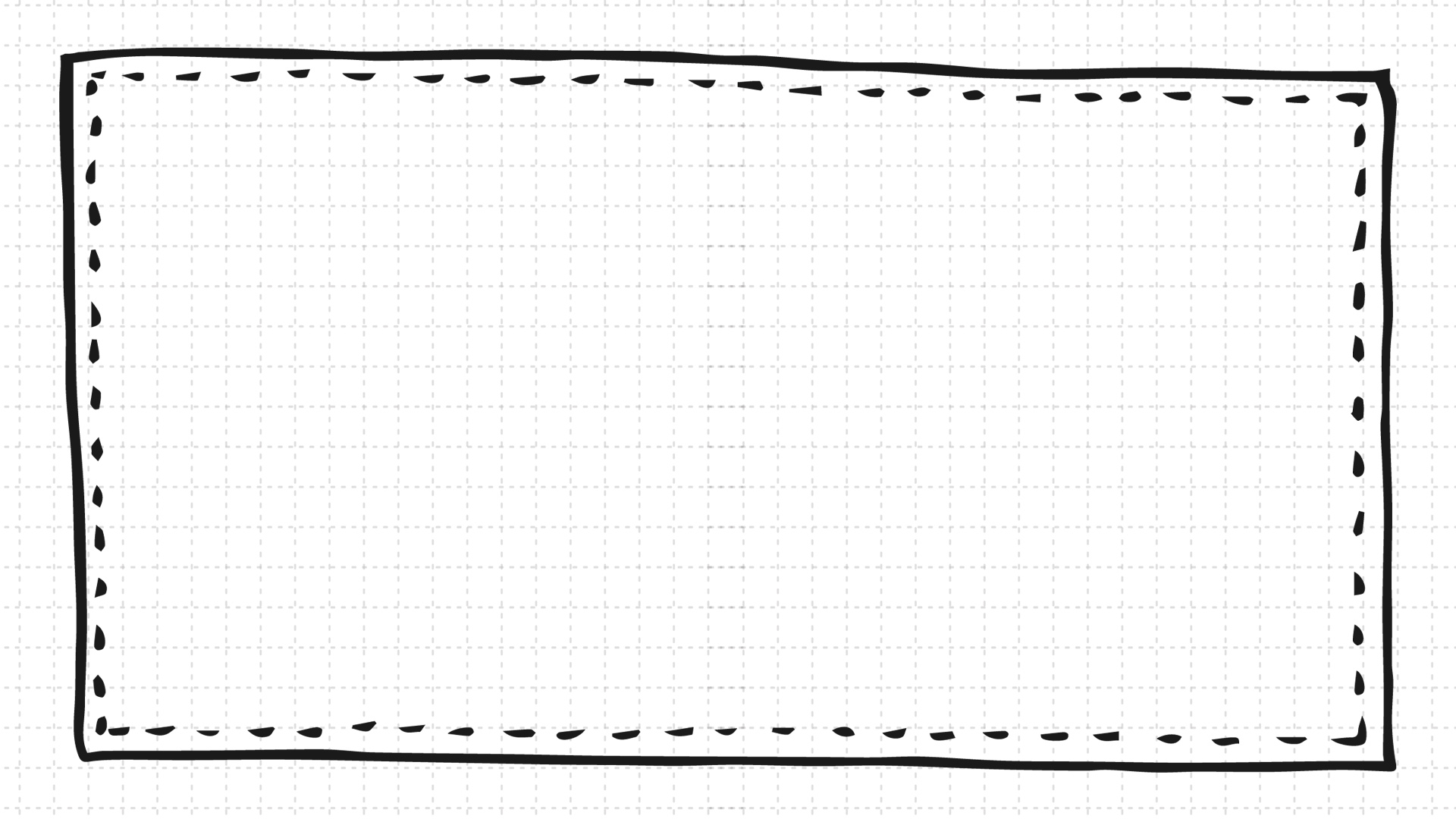 10 phút
* Đồng hồ chỉ mấy giờ?
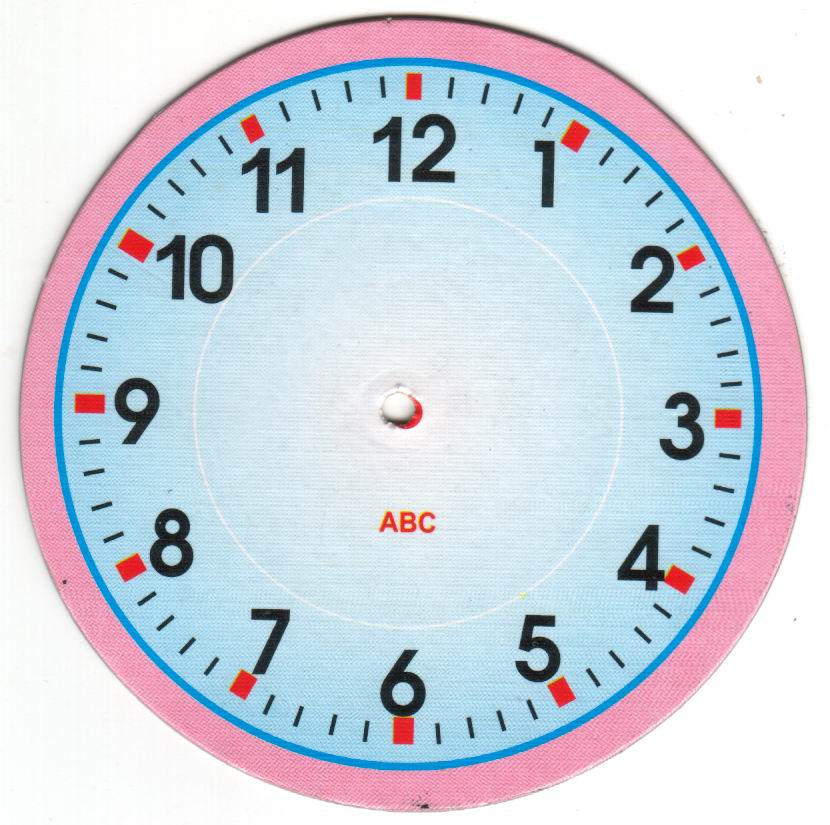 6 giờ 13 phút
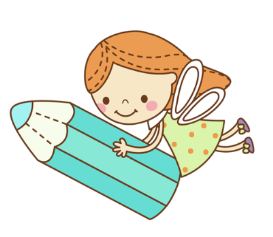 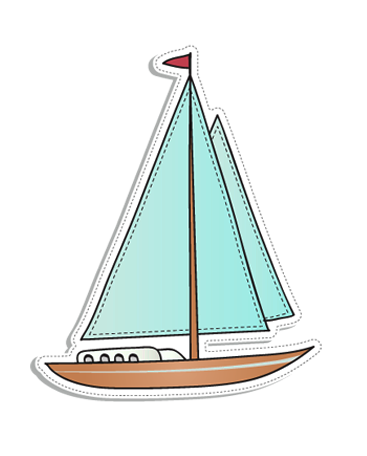 *Nêu vị trí kim giờ và kim phút của chiếc đồng hồ?
Kim giờ ở vị trí hơn số 6 một chút và kim phút chỉ hơn số 2 là 3 vạch
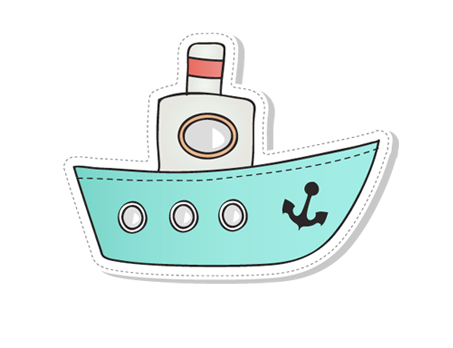 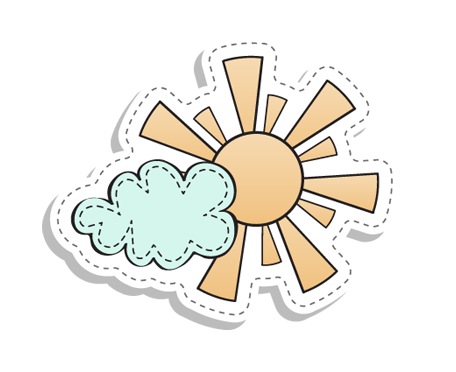 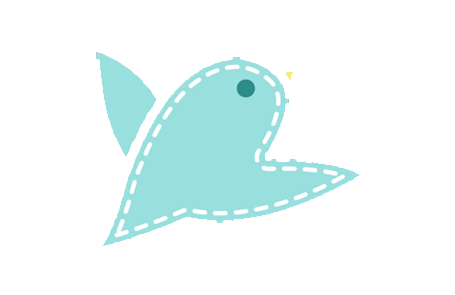 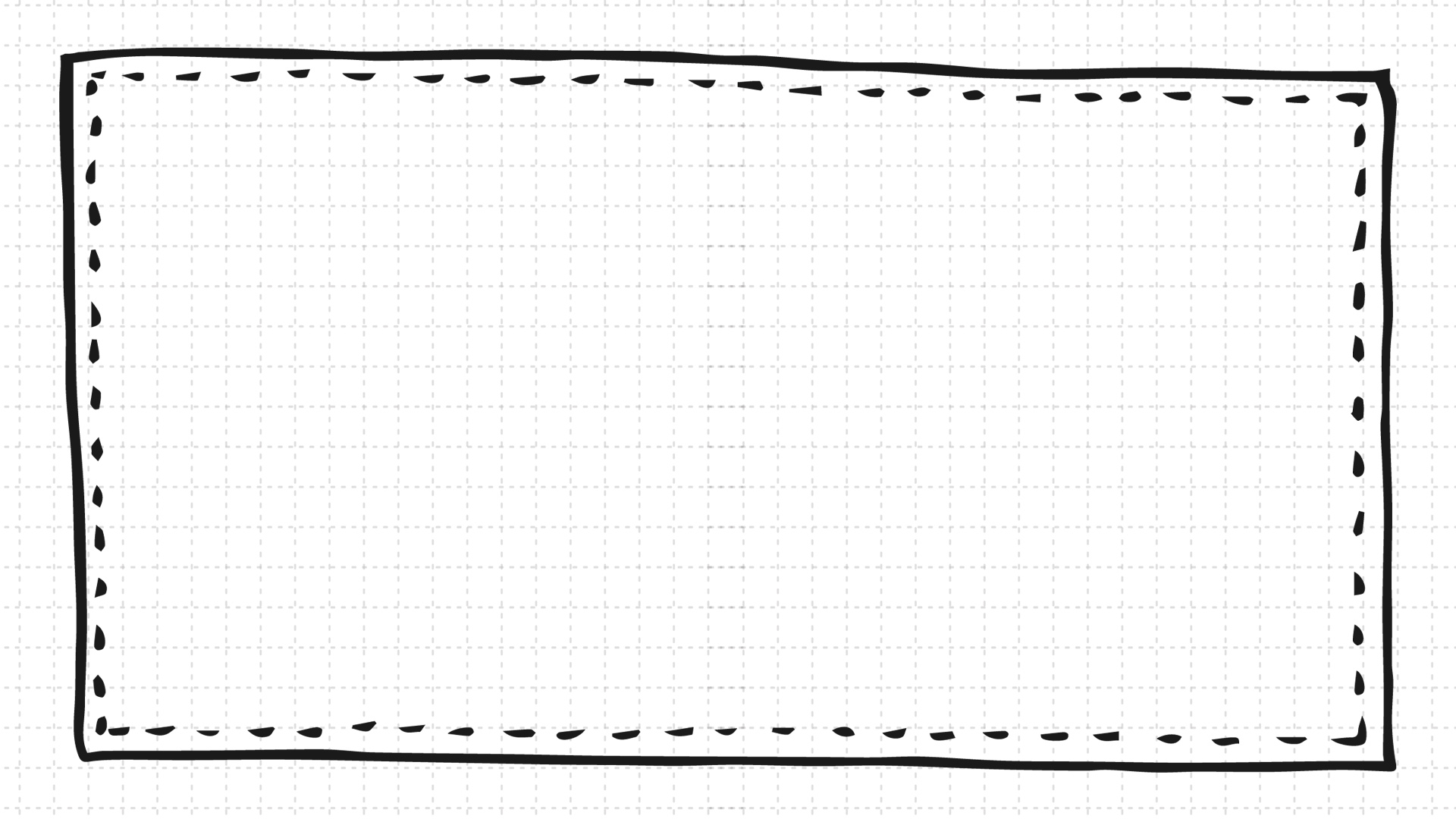 55 phút
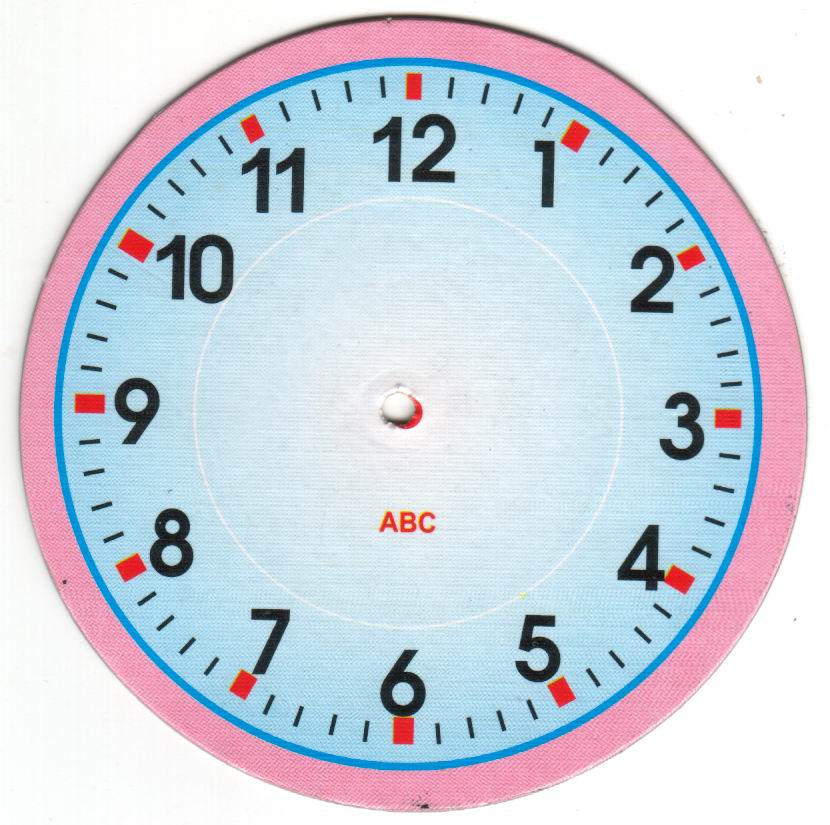 * Đồng hồ chỉ mấy giờ?
6 giờ 56 phút
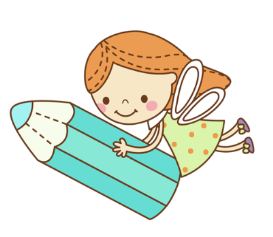 Hay:7 giờ kém 4 phút
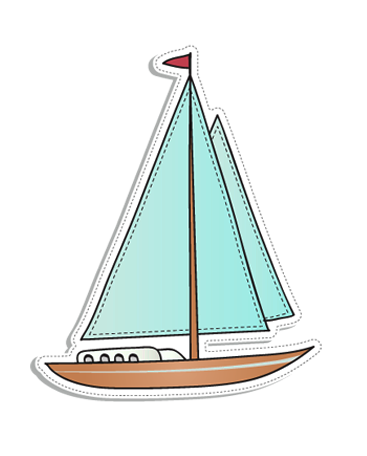 *Nêu vị trí kim giờ và kim phút của chiếc đồng hồ?
Kim giờ ở vị trí hơn số 6 và kim phút chỉ hơn số 11 là 1 vạch
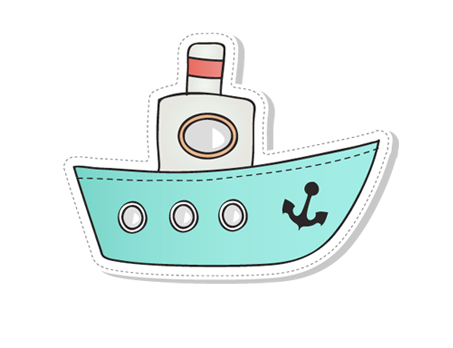 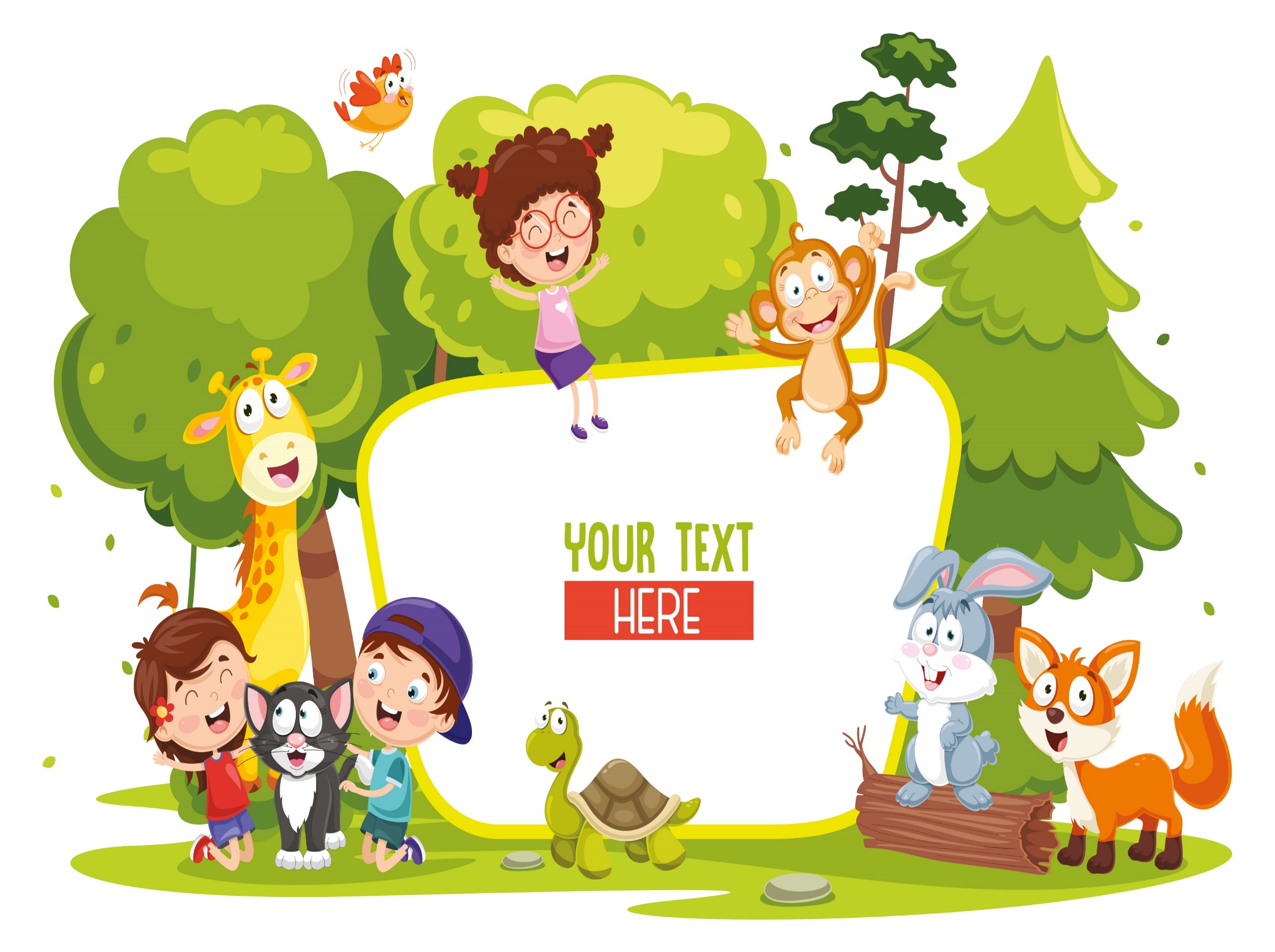 LUYỆN TẬP
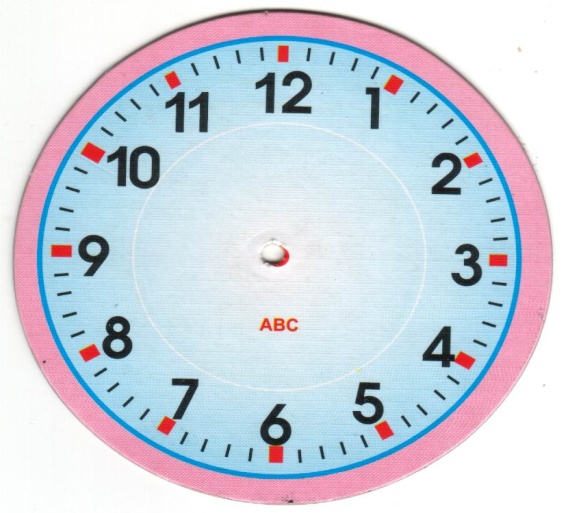 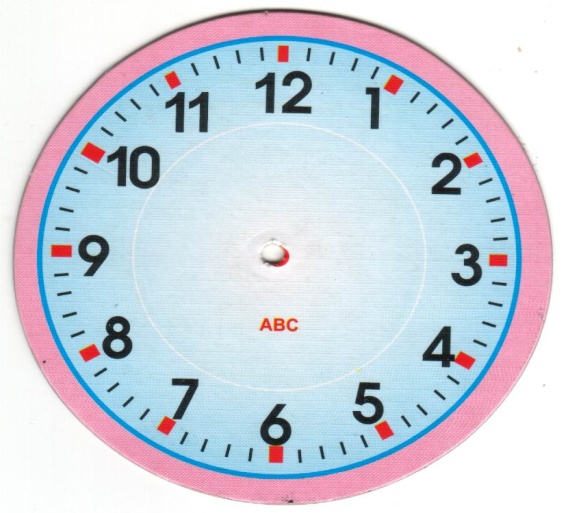 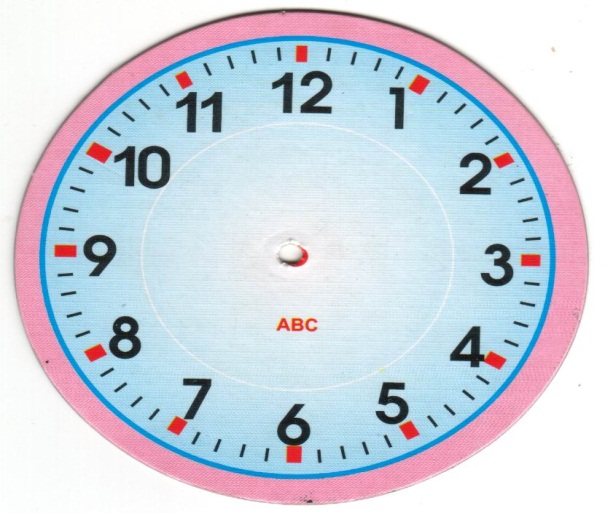 (V) Bài 1: Đồng hồ chỉ mấy giờ?
C
B
A
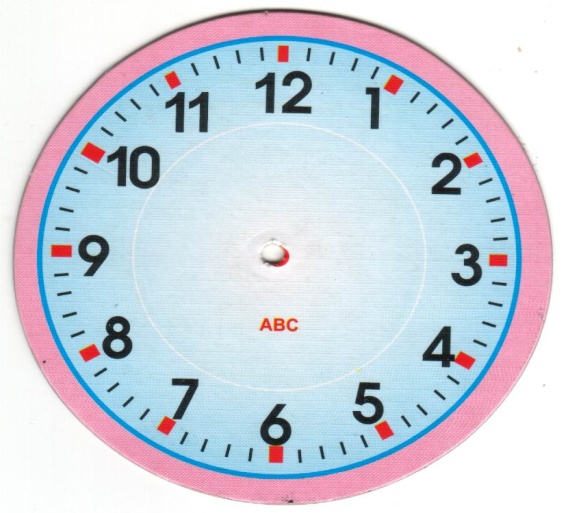 2 giờ 10 phút
5 giờ 16 phút
11 giờ 21 phút
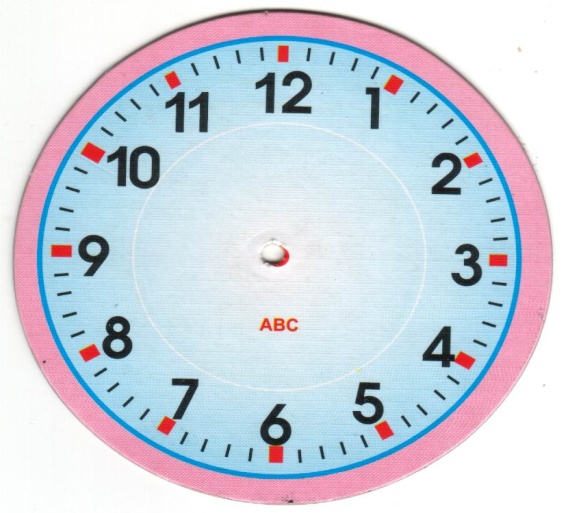 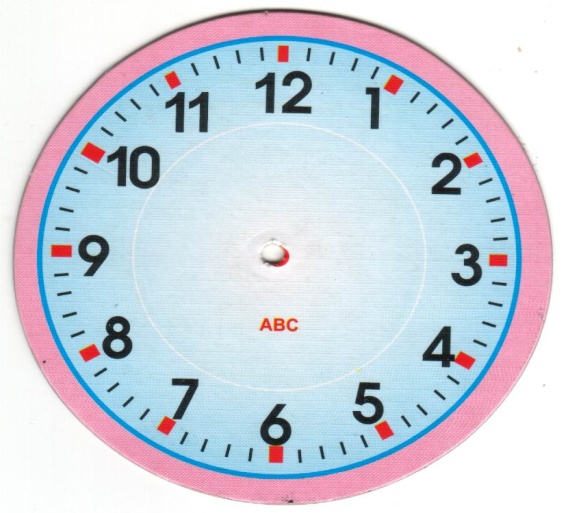 G
E
D
9 giờ 34 phút
10 giờ 39 phút
3 giờ 57 phút
Hoặc 11 giờ kém 21 phút
Hoặc 10 giờ kém 26 phút
Hoặc 4 giờ kém 3 phút
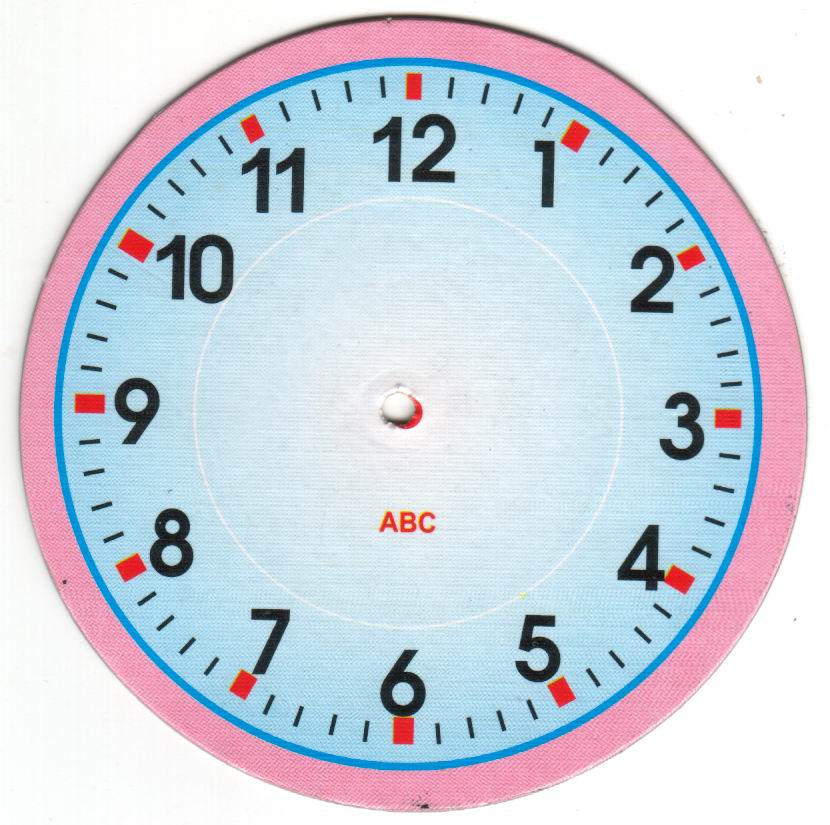 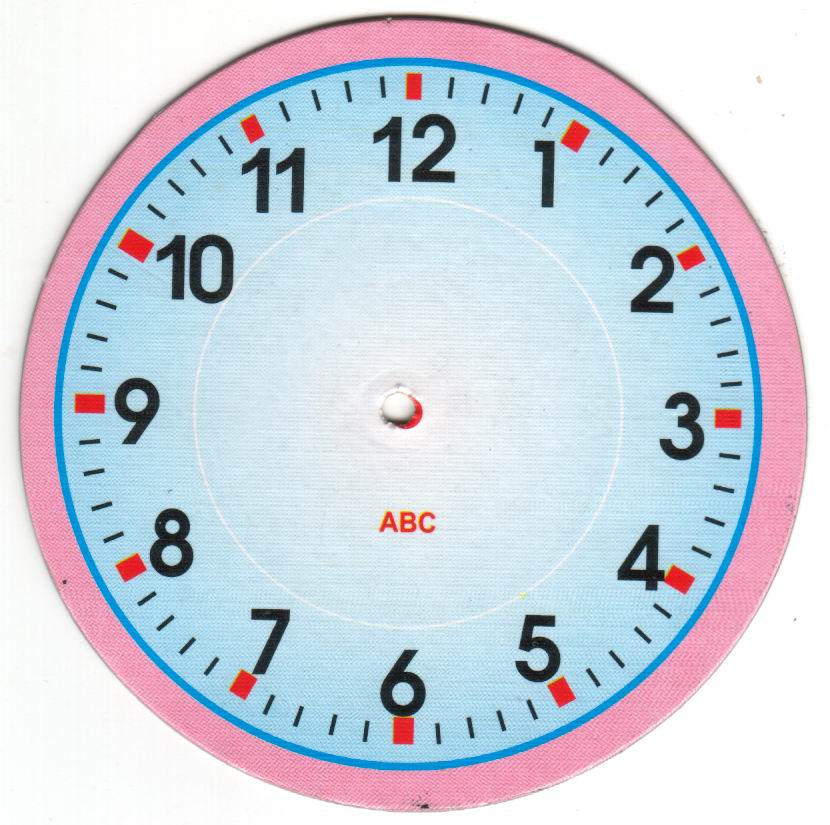 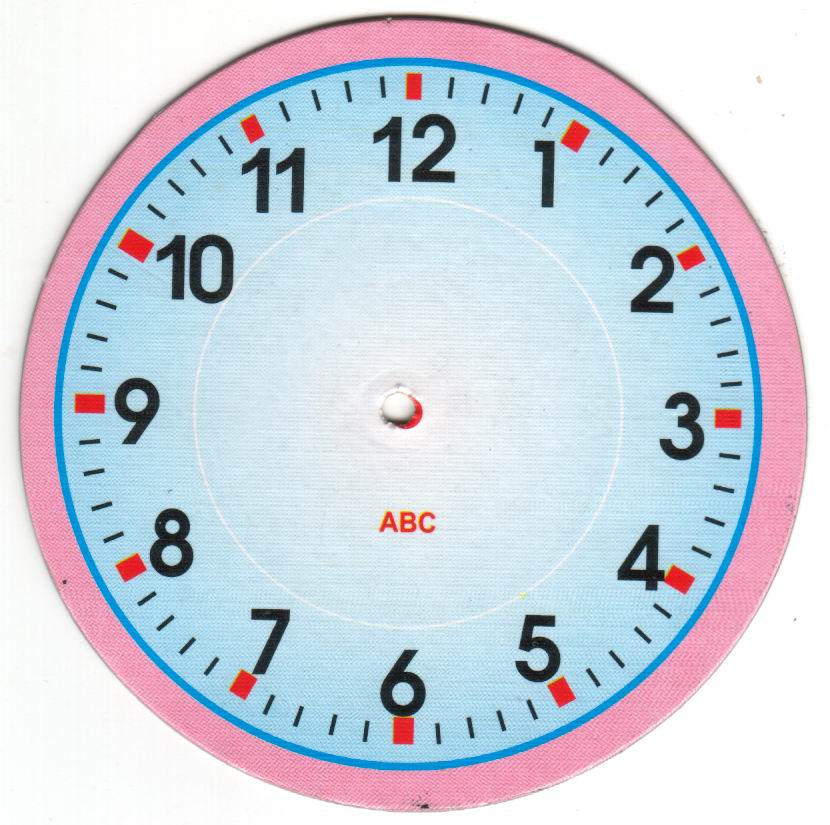 (S) Bài 2: Đặt thêm kim để đồng hồ chỉ:
a) 8 giờ 7 phút
b) 12 giờ 34 phút
c) 4 giờ kém 13 phút
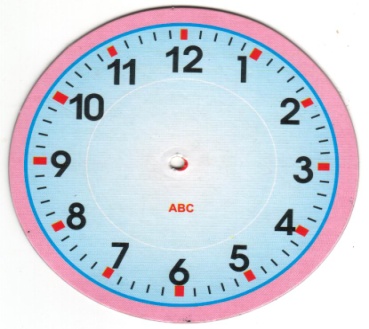 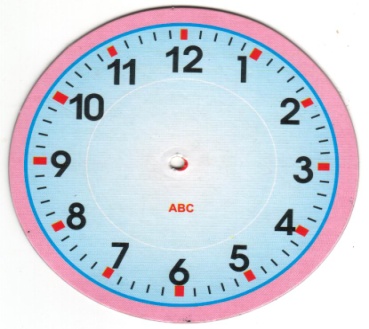 3 giờ 27 phút
12 giờ rưỡi
E
A
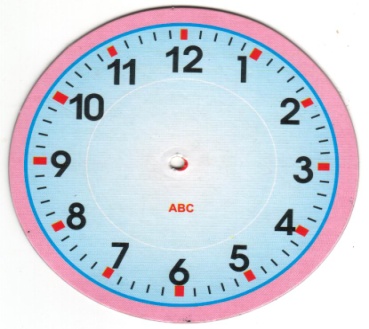 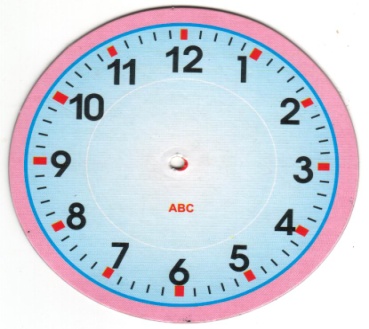 1 giờ kém 16 phút
G
7 giờ 55 phút
B
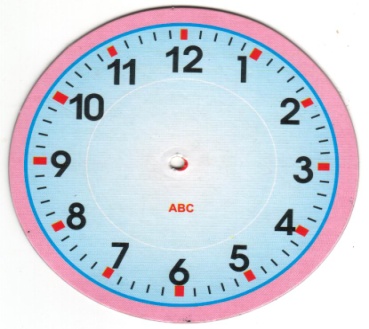 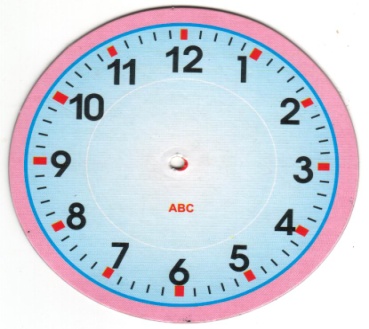 5 giờ kém 23 phút
10 giờ 8 phút
H
C
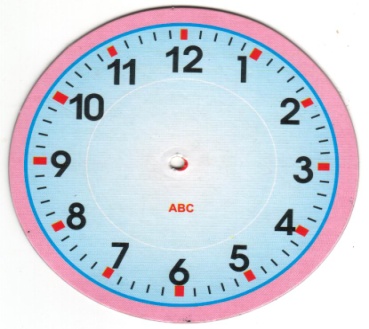 8 giờ 50 phút
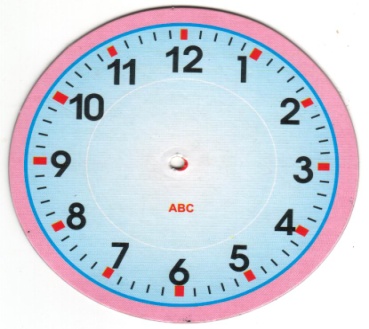 I
9 giờ 19 phút
D
(S) Bài 3: Đồng hồ nào ứng với mỗi thời gian đã cho dưới đây?
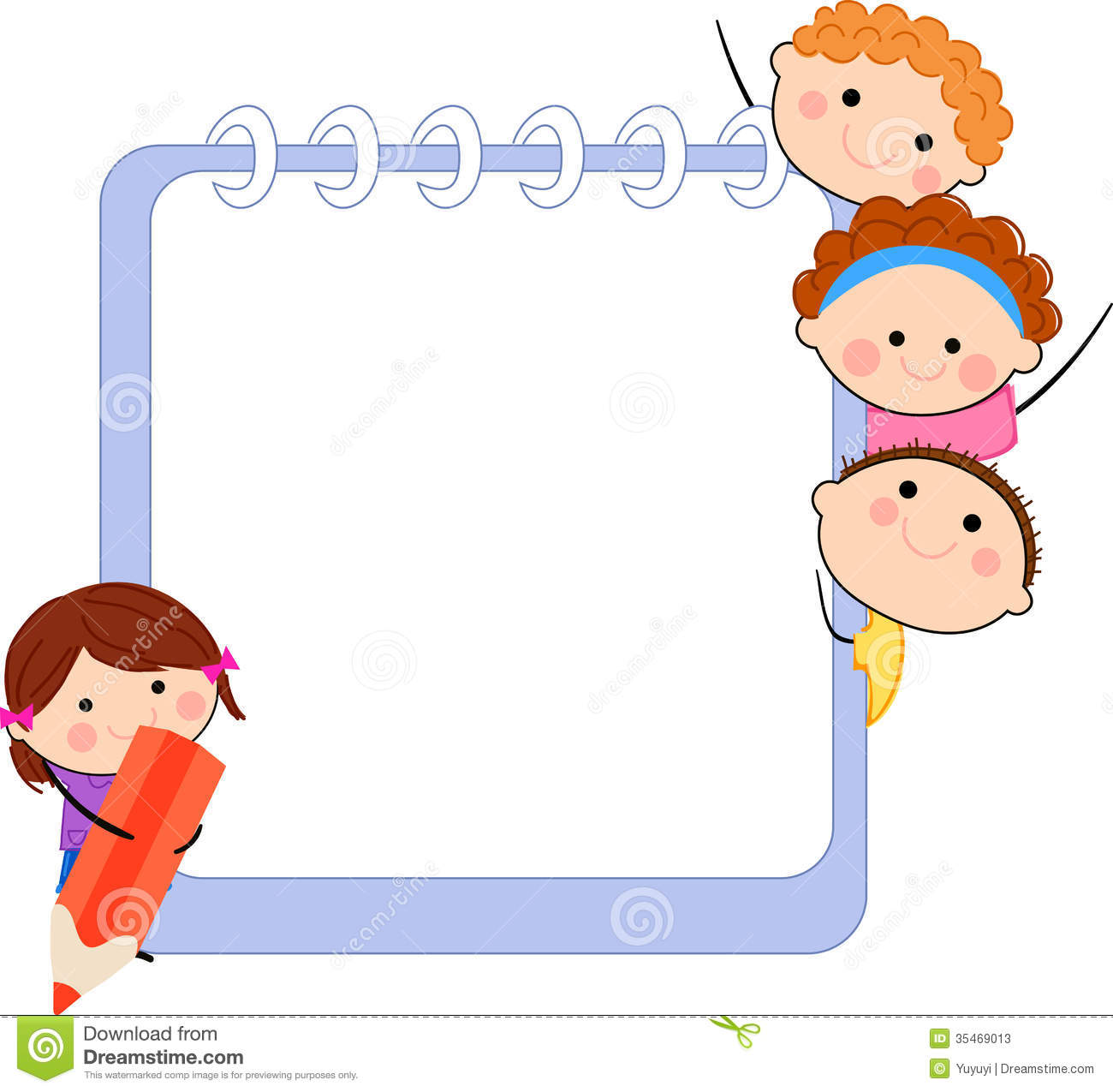 Nhận xét tiết học
CỦNG CỐ BÀI HỌC
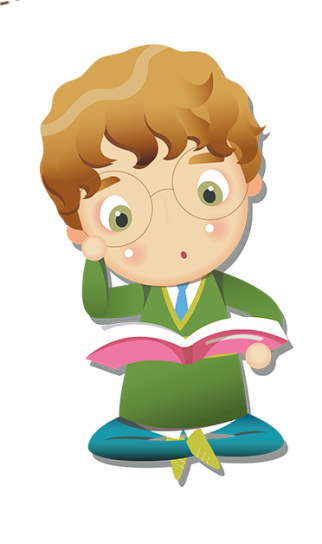 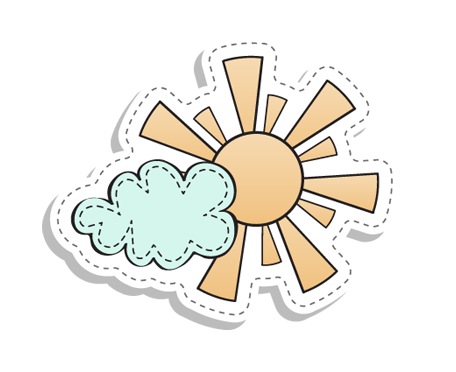 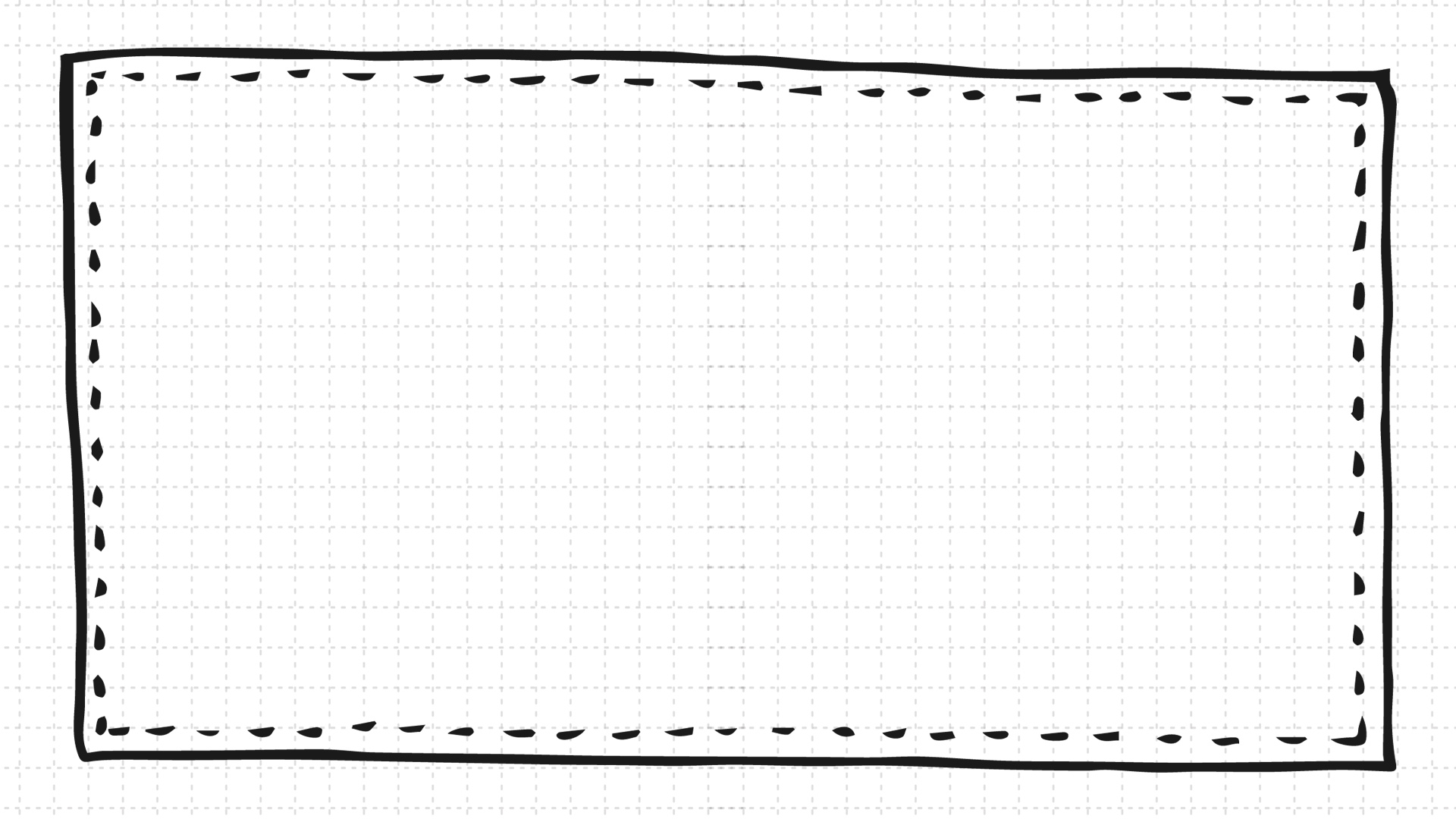 TIẾT HỌC KẾT THÚC!